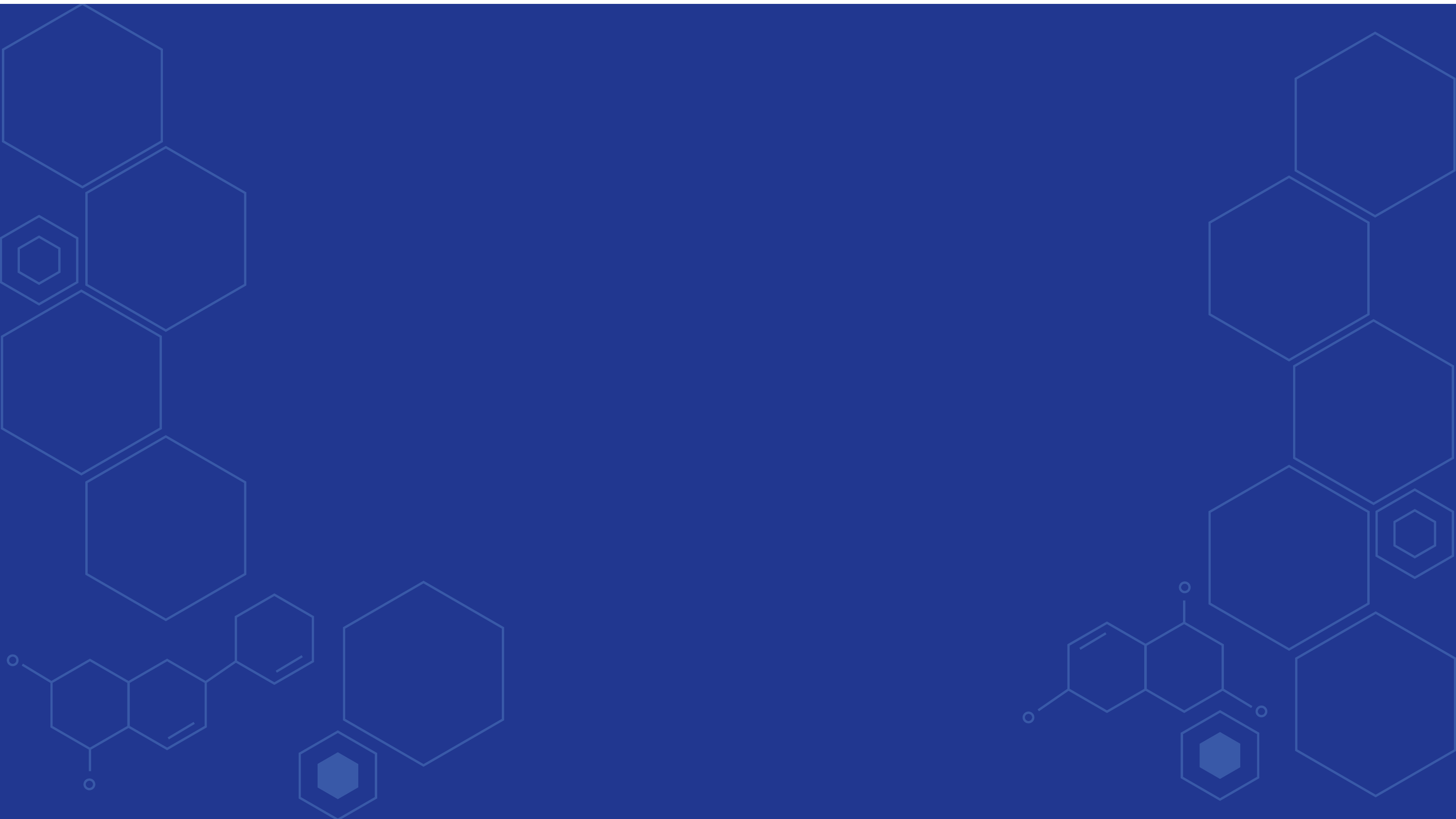 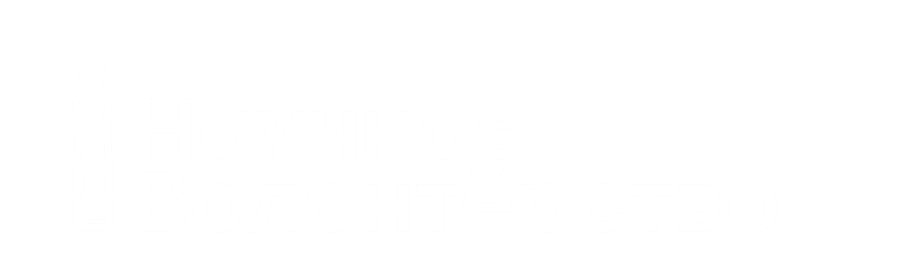 Урок 2.
ДЕЙСТВУЮЩИЕ ПРОЕКТЫ В СФЕРЕ НАУЧНОГО ВОЛОНТЁРСТВА
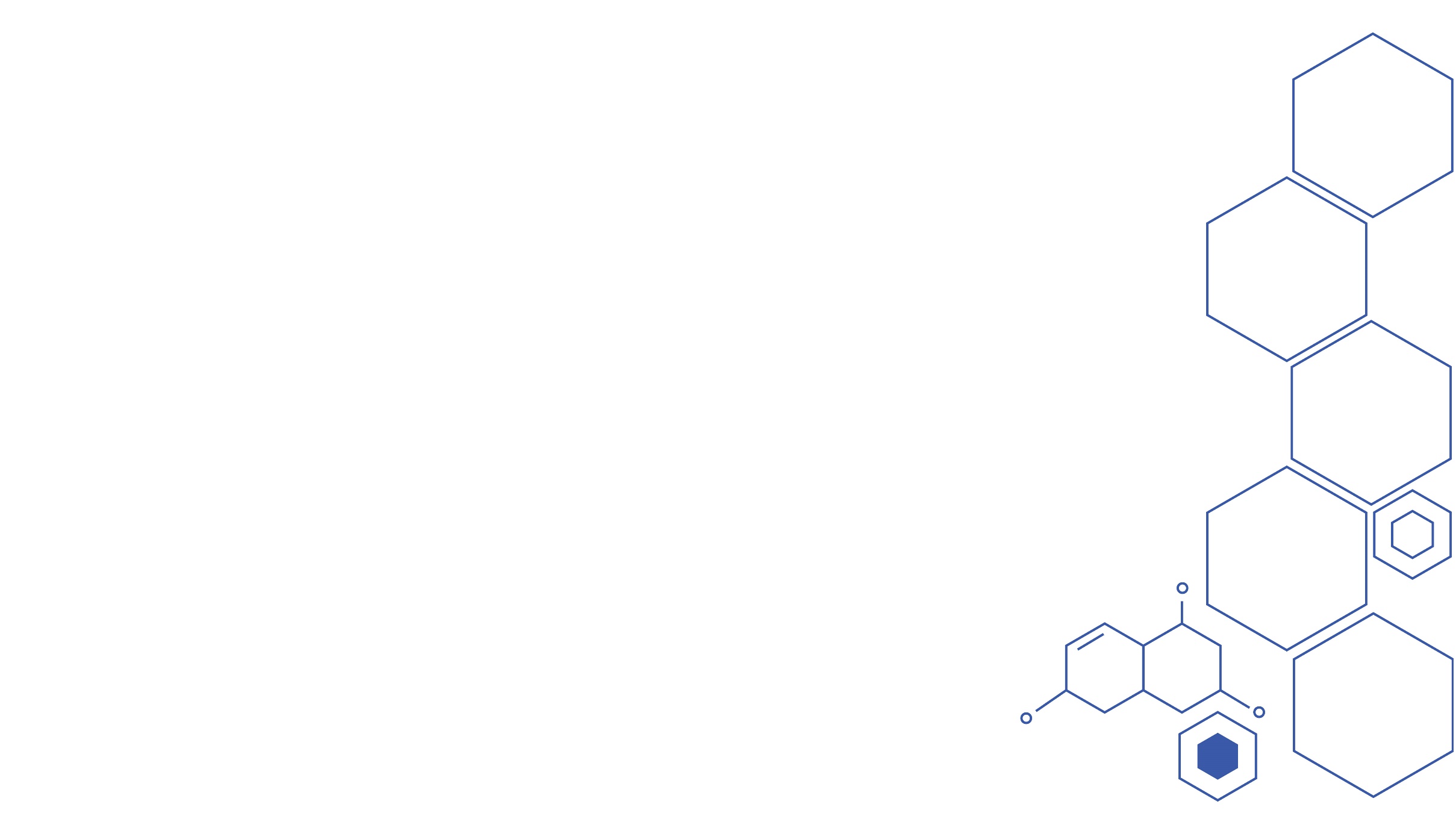 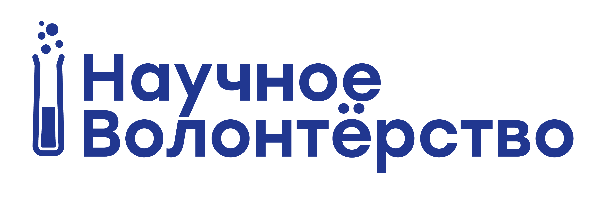 Проект «Окружающий мир»
Включает два направления:
наблюдение за изменениями в природе
помощь в сборе материалов и данных
https://fenolog.rgo.ru
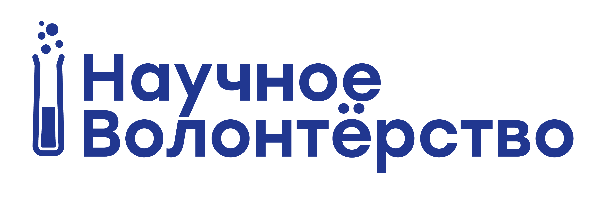 СПЕЦПРОЕКТ «ПЛОДЫ НАУКИ»:
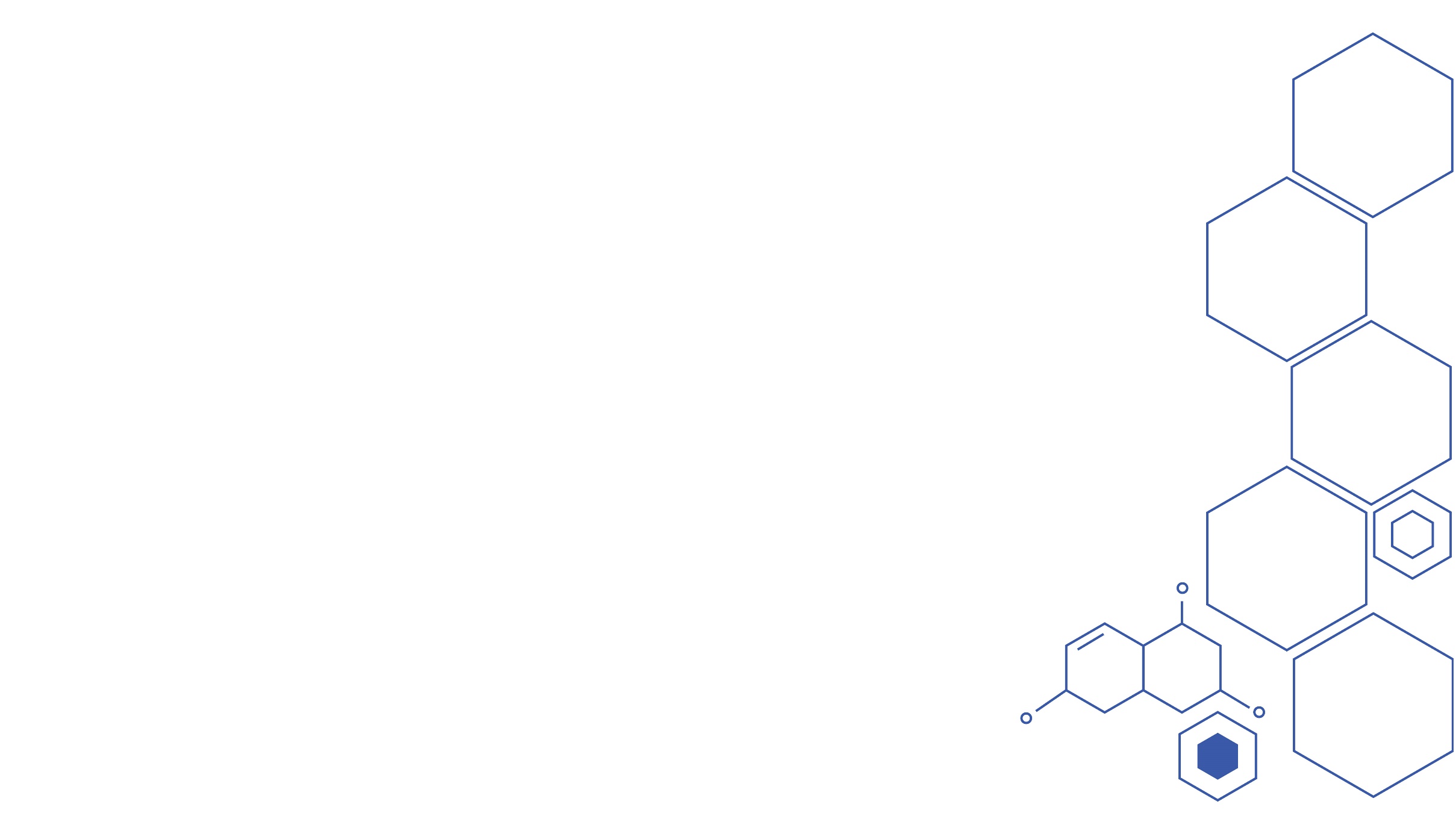 Цель проекта:создать фенологическую базу дикорастущих  и культурных растений на территории России
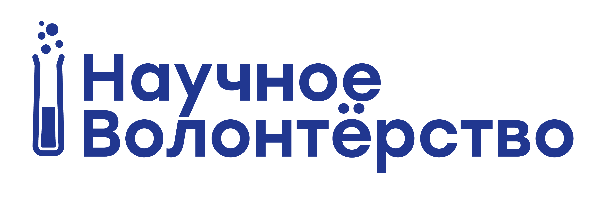 СОВЕТЫ АВТОРАМ ПРОЕКТОВ ГРАЖДАНСКОЙ НАУКИ:
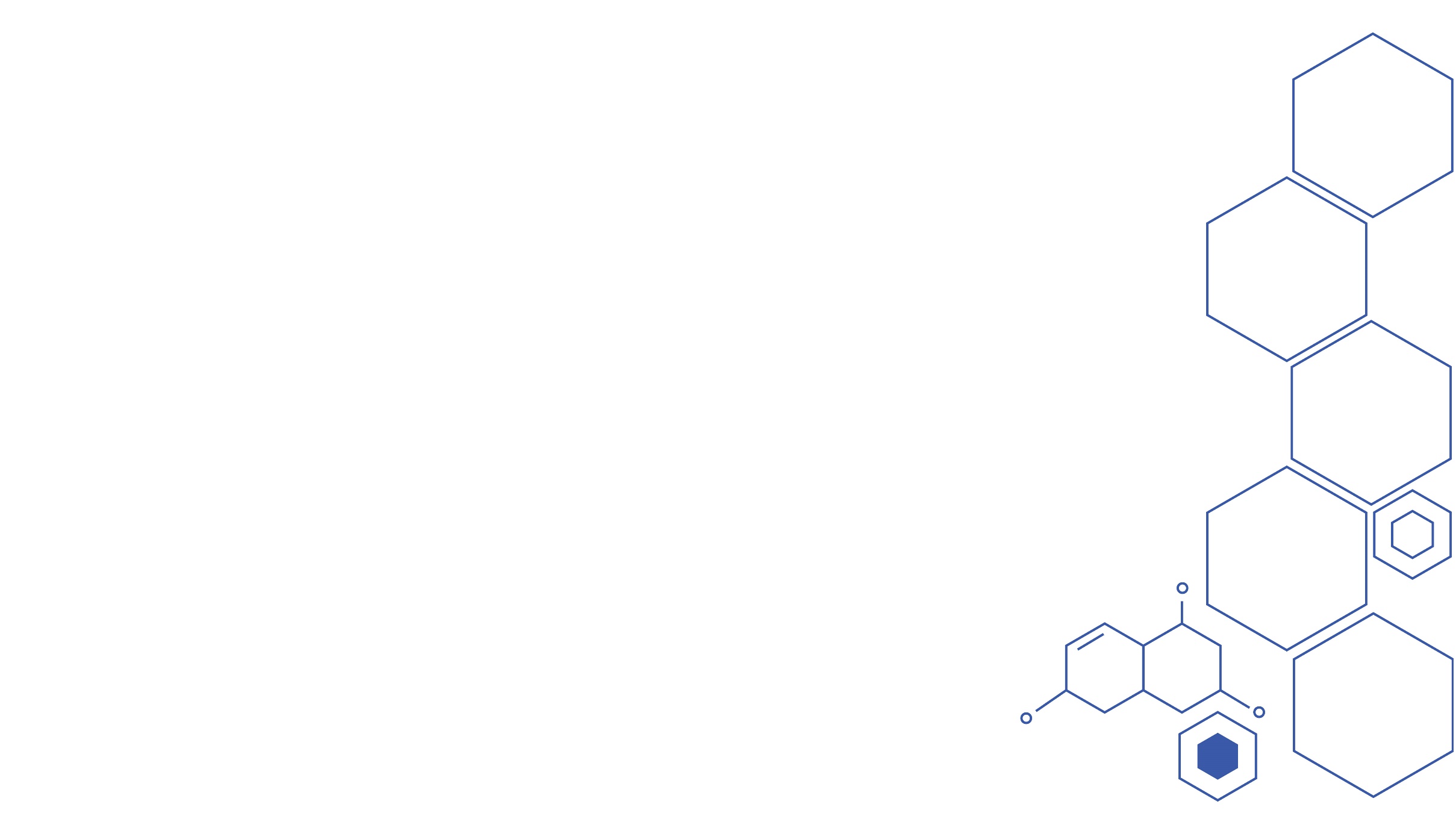 рассказывайте чаще о своём проекте;
делайте подробное техническое задание для добровольцев.
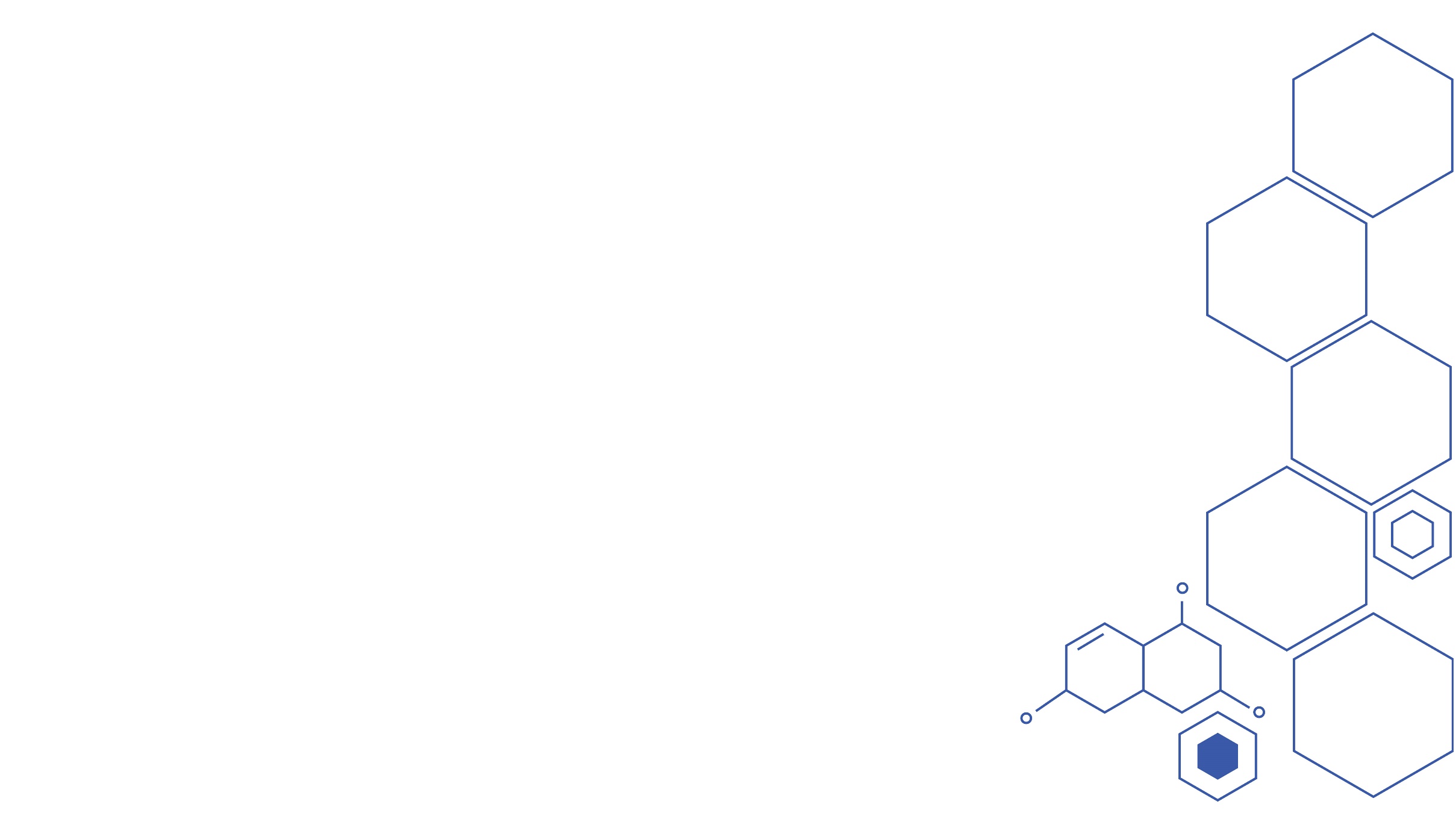 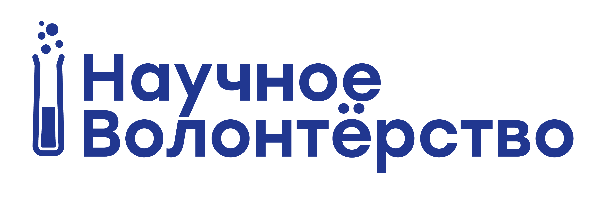 ПРОЕКТ «МОНИТОРИНГ РАСПРОСТРАНЕНИЯ РАСТЕНИЙ РОДА РЯБИНА»
Цель проекта: 
создание базы данных о произрастании и распространении видов и сортов рябины
https://volnatur.online
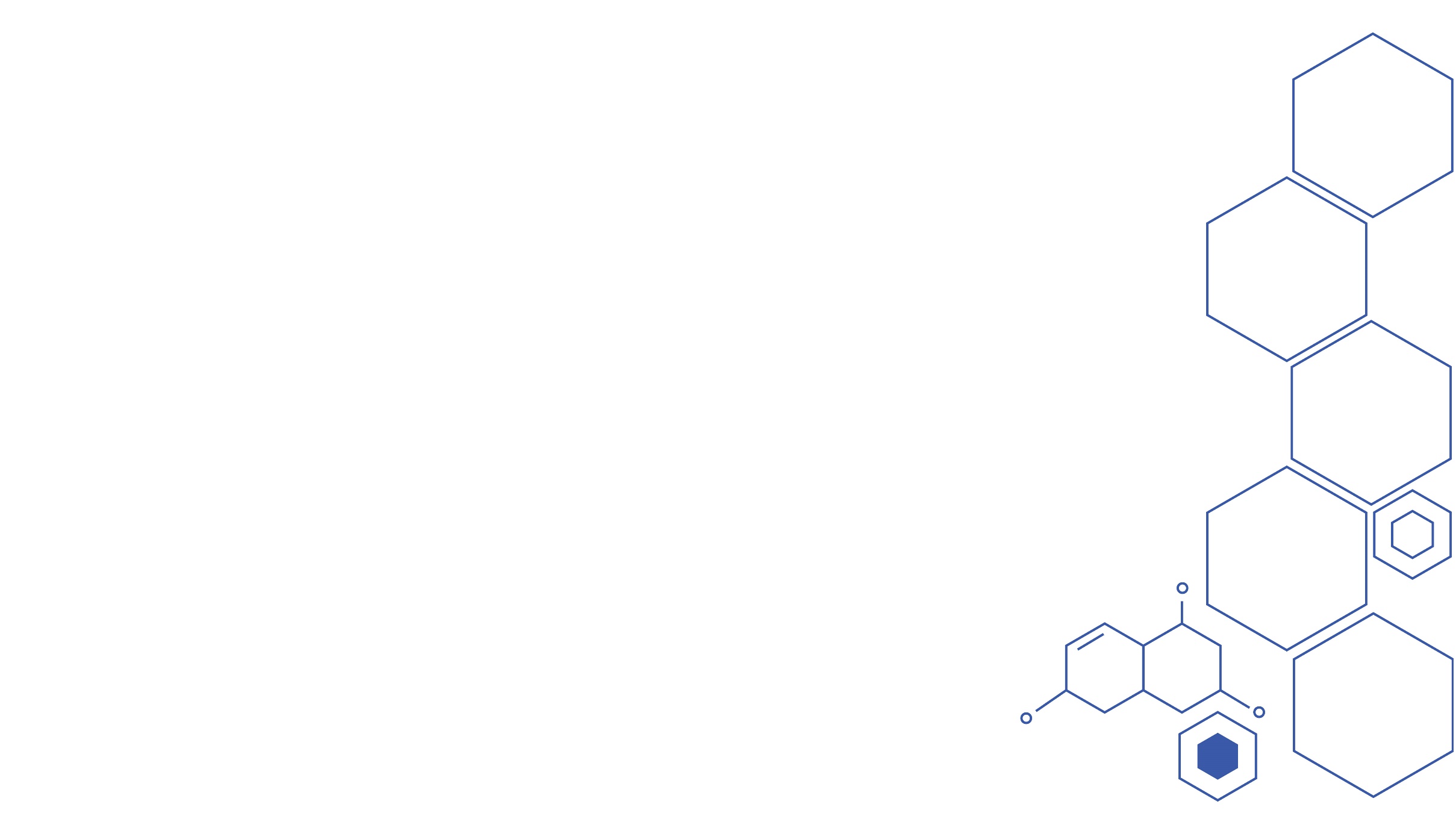 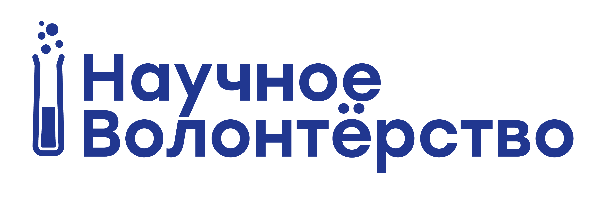 Проект «Новые виды коллембол»
Коллемболы —  класс мелких членистоногих
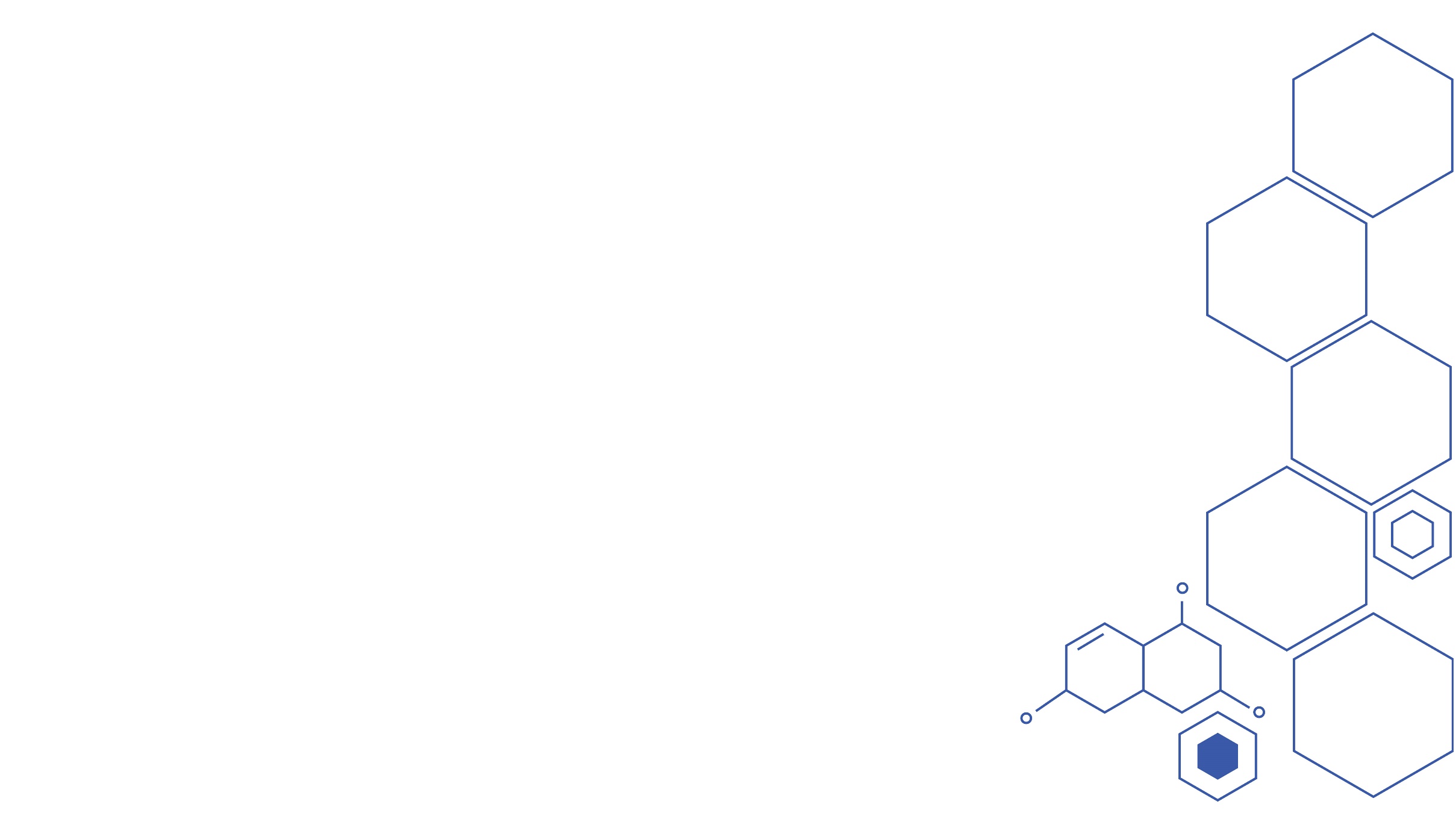 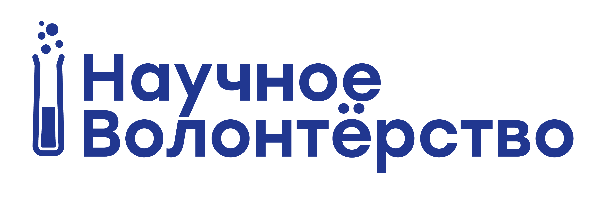 Известно только 

9000 видов коллембол – это 18% от общего количества
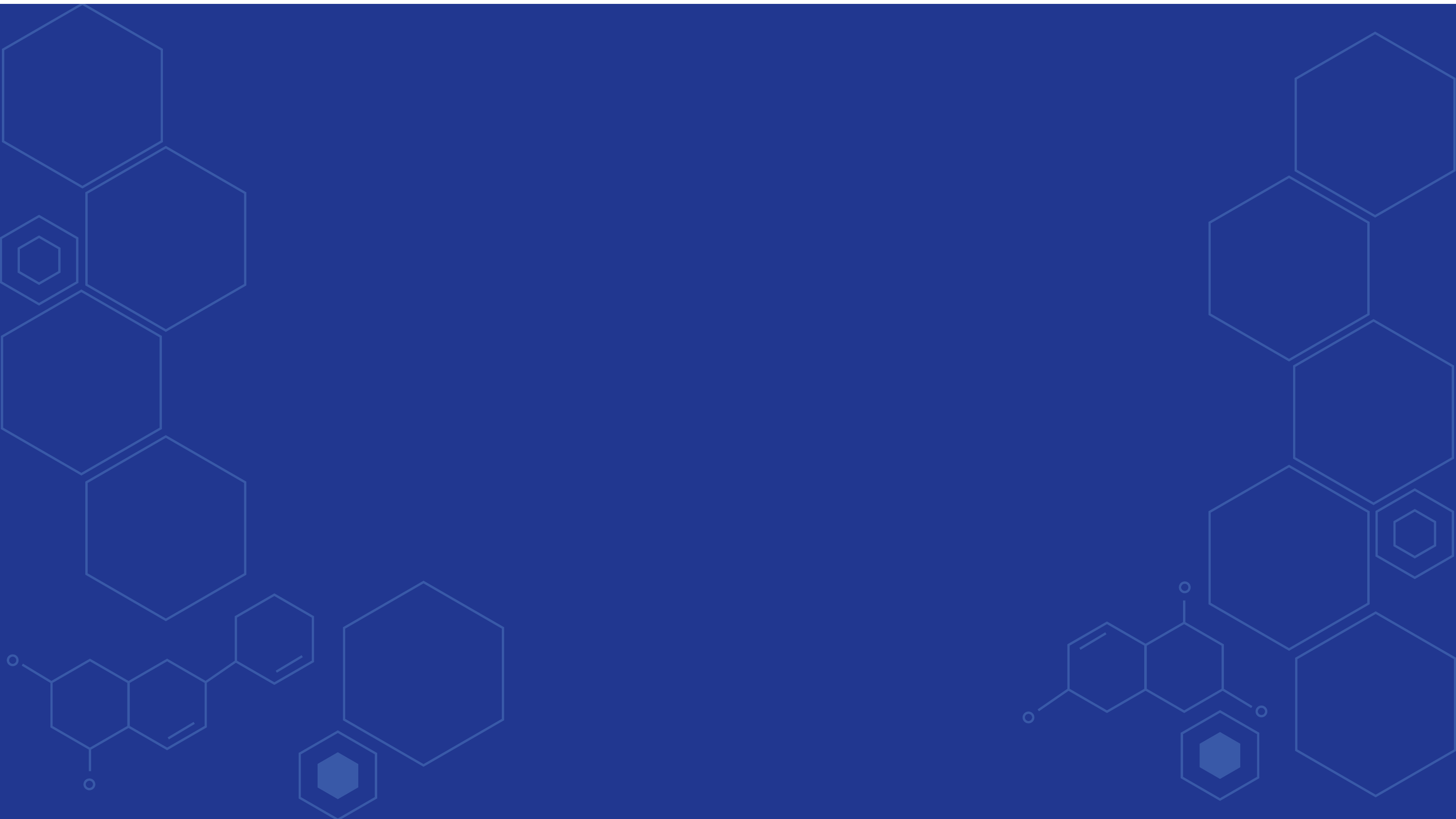 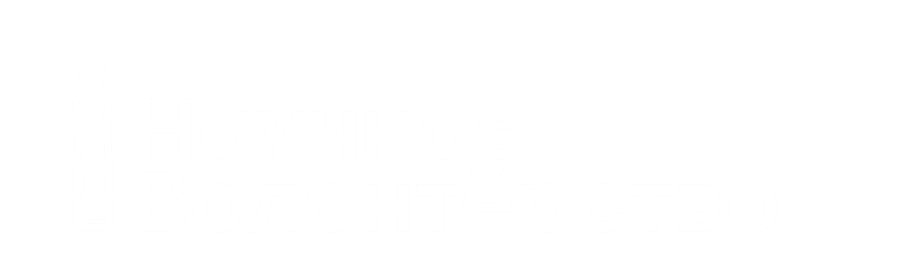 Спасибо за внимание!